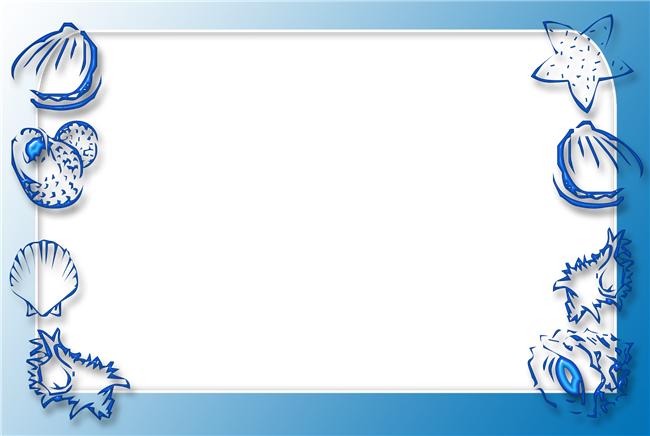 Викторина
ОБО ВСЁМ
 И ПОНЕМНОГУ
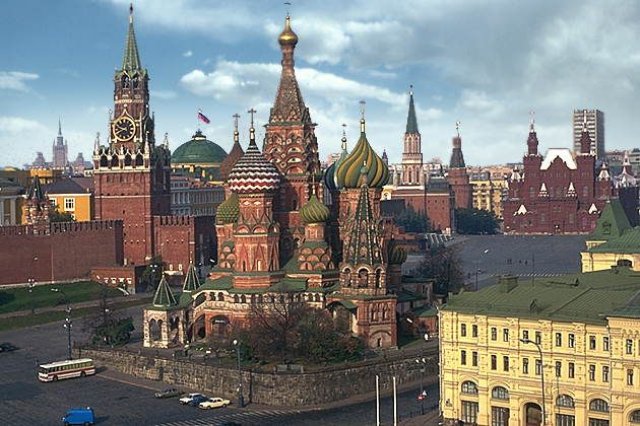 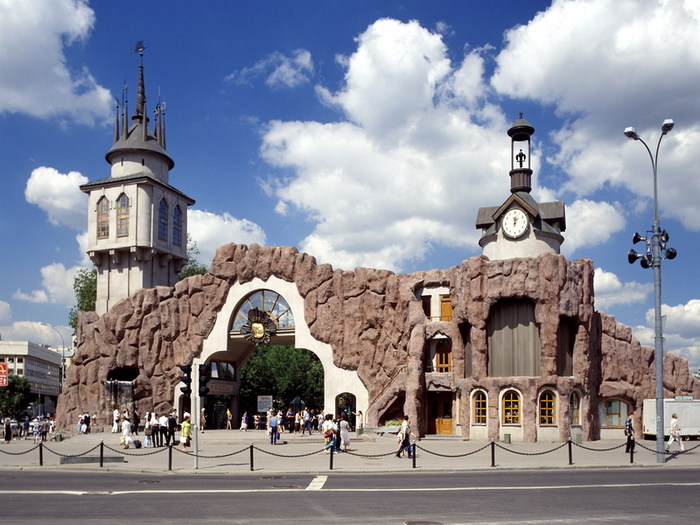 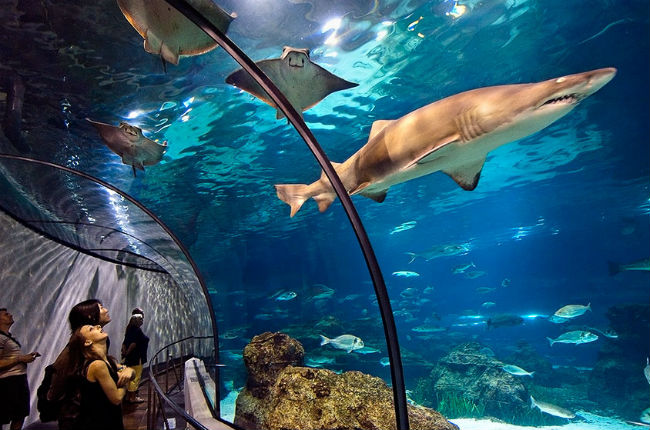 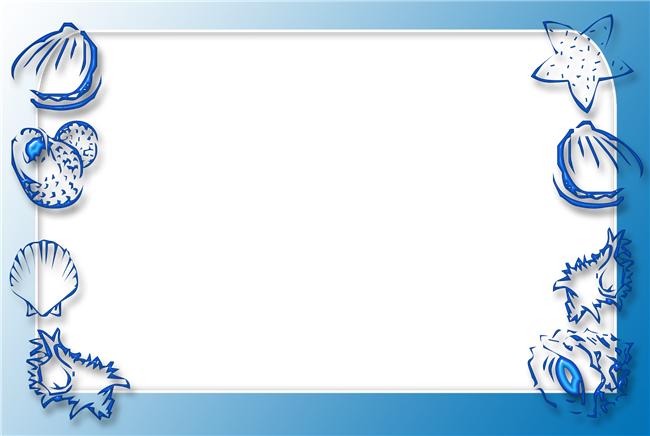 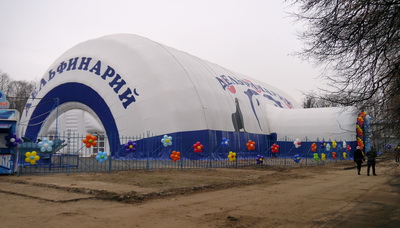 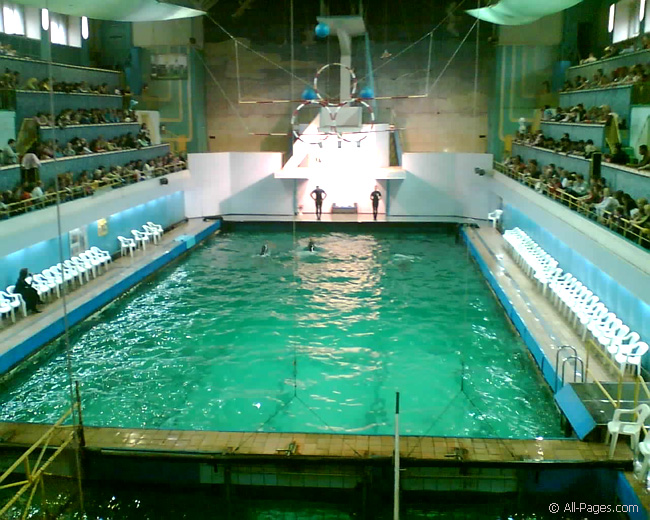 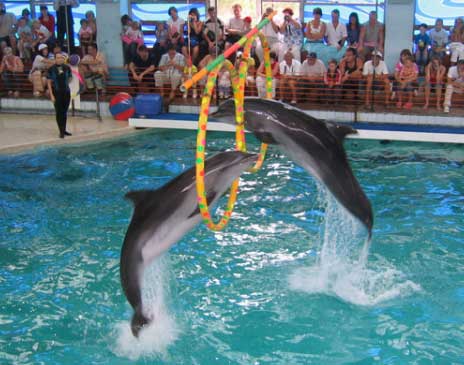 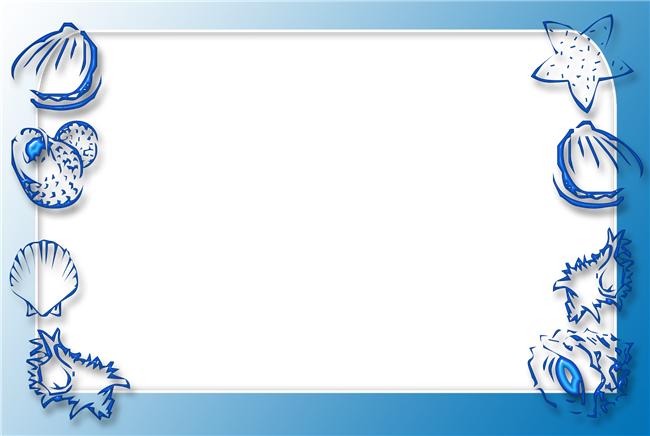 Пословицы  о Москве
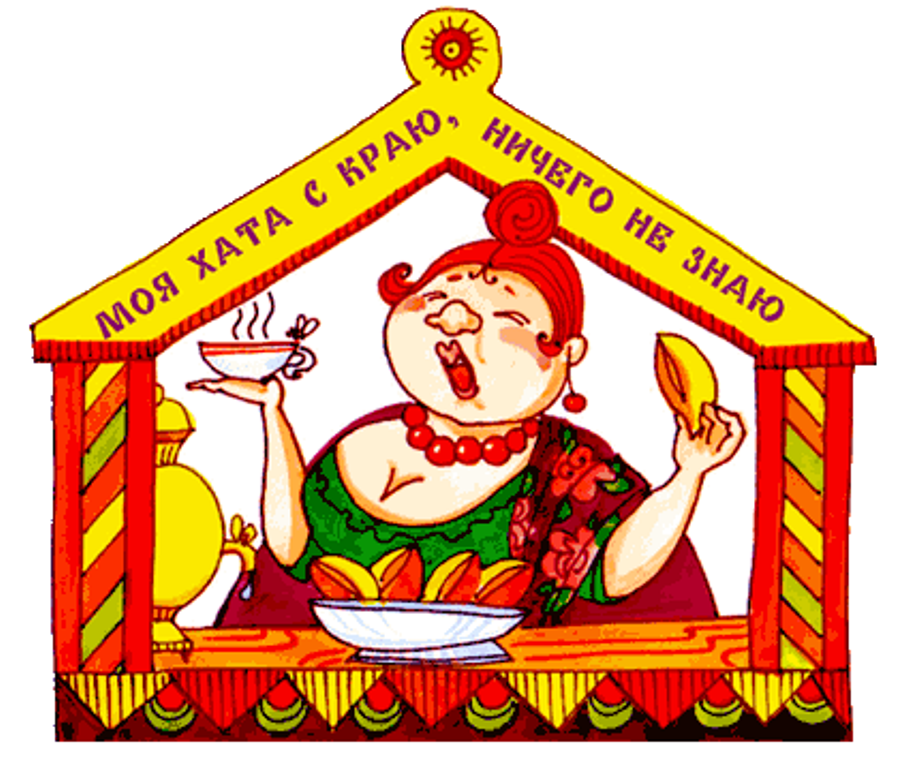 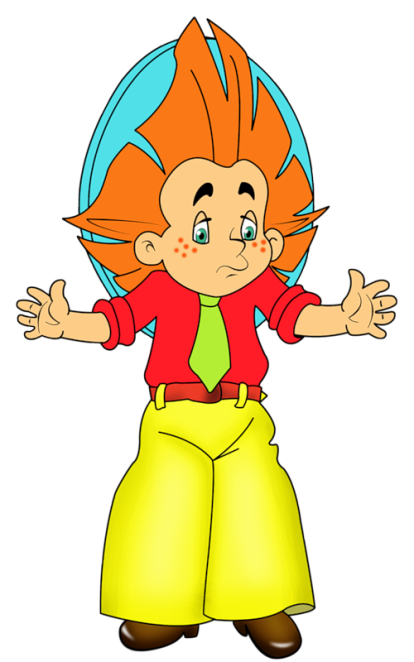 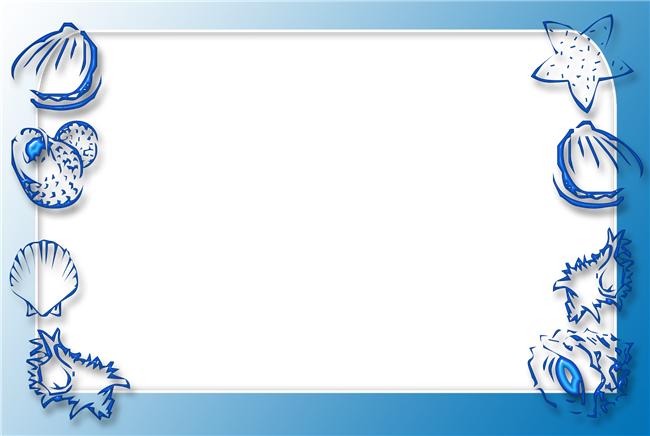 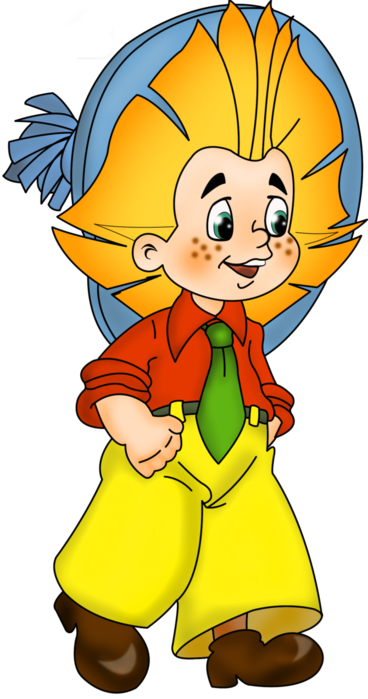 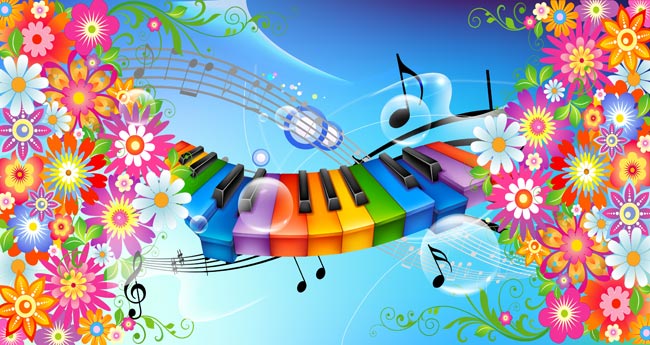 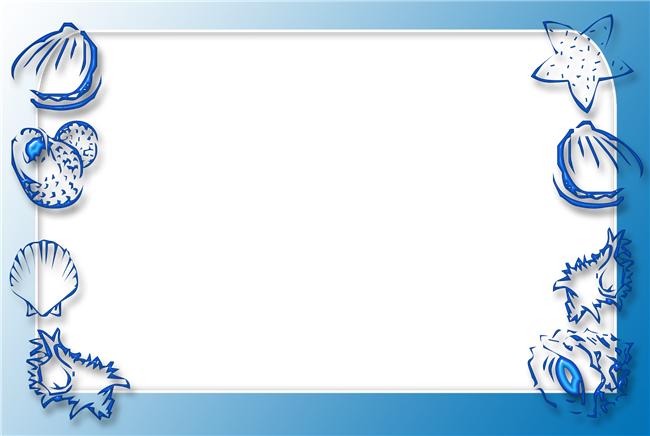 Собери пазлы
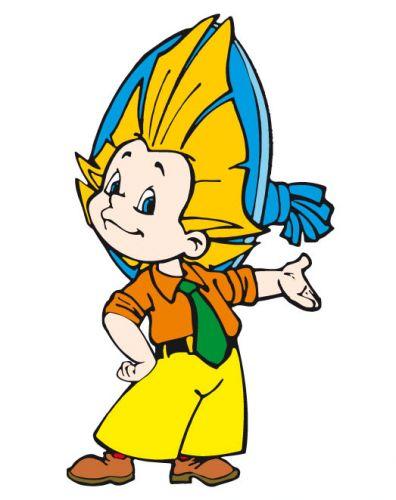 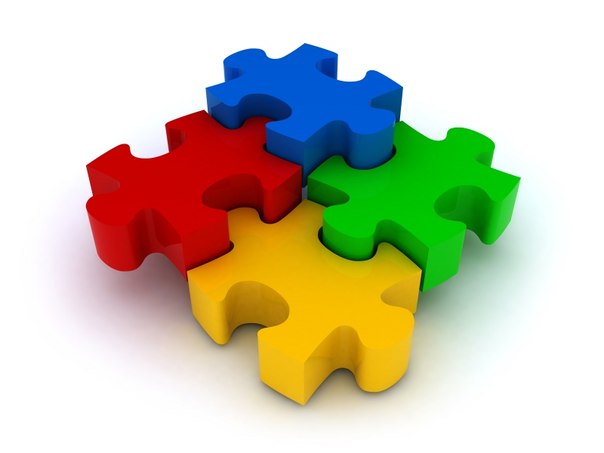 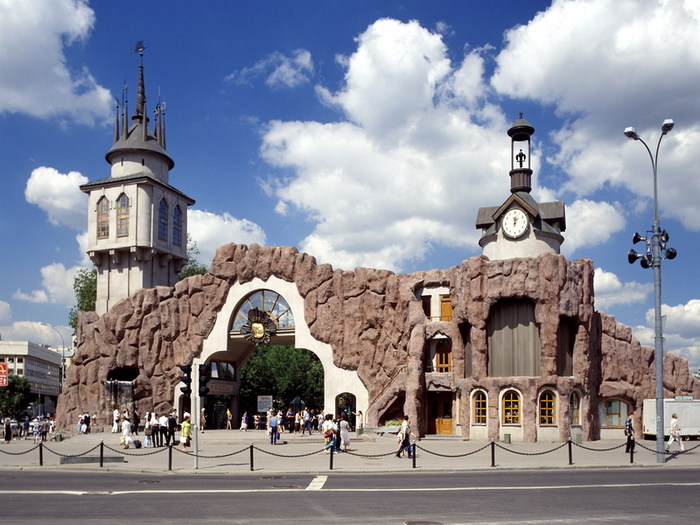 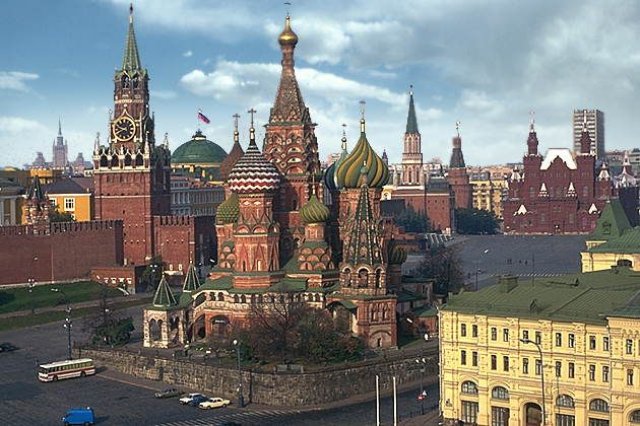 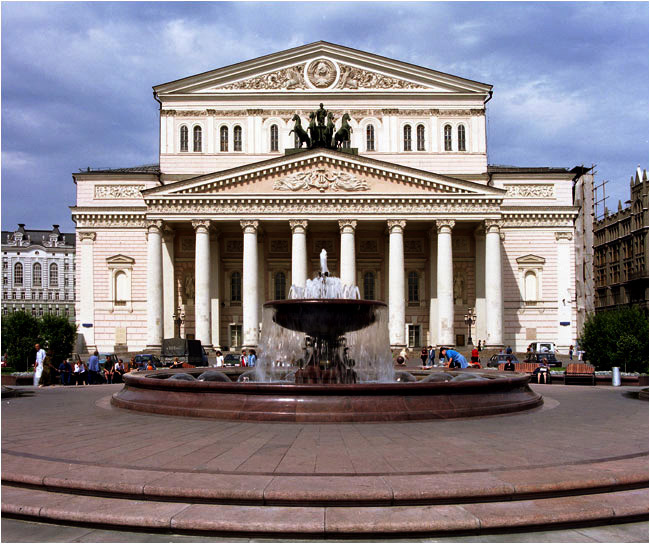 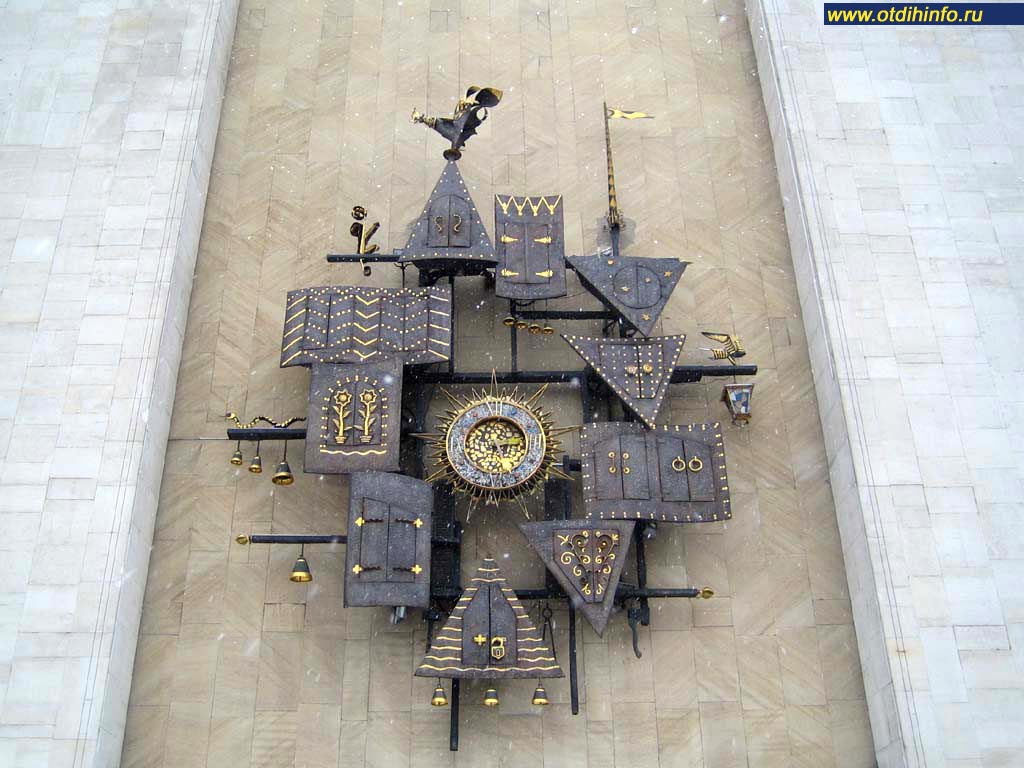 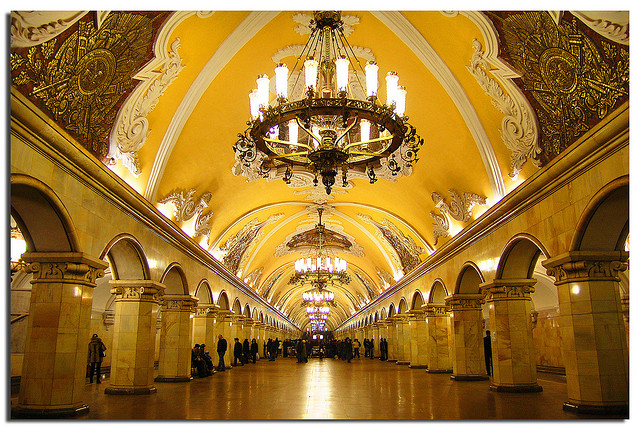 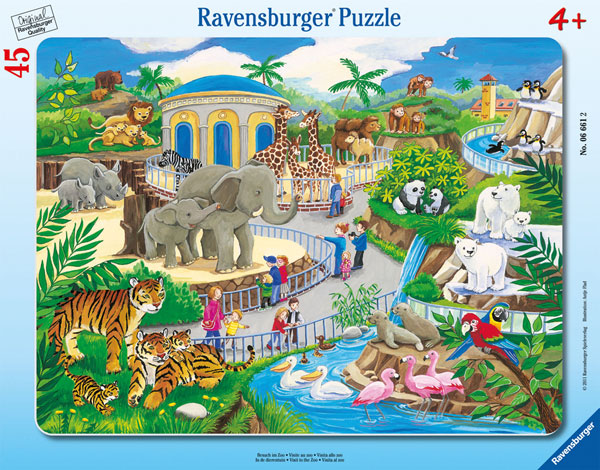 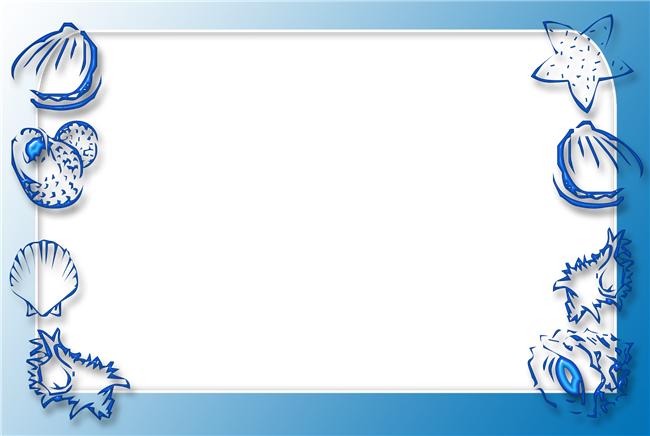 РЫБАК
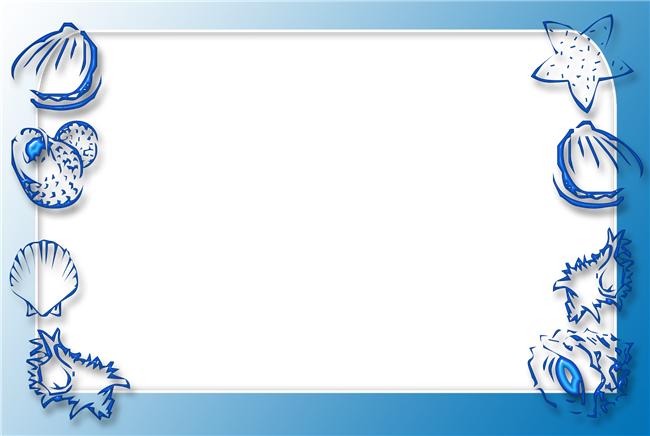 ДЕЛЬФИН
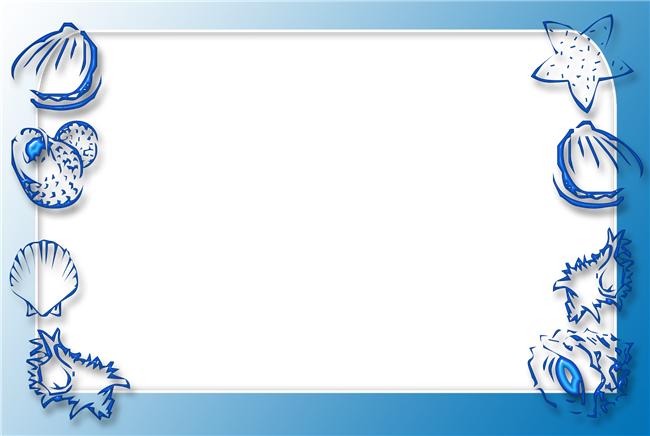 АКУЛА
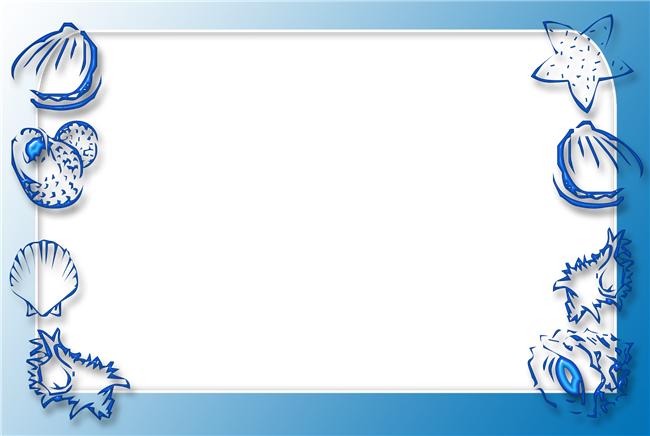 РАКУШКА
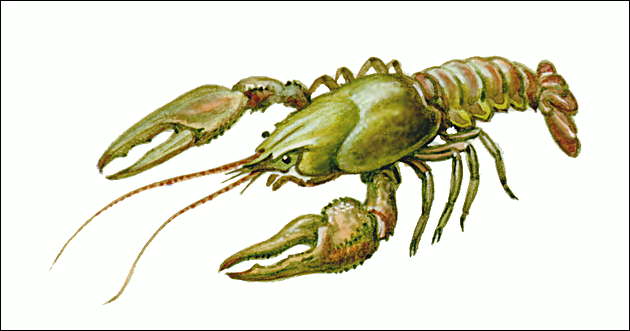 ушка
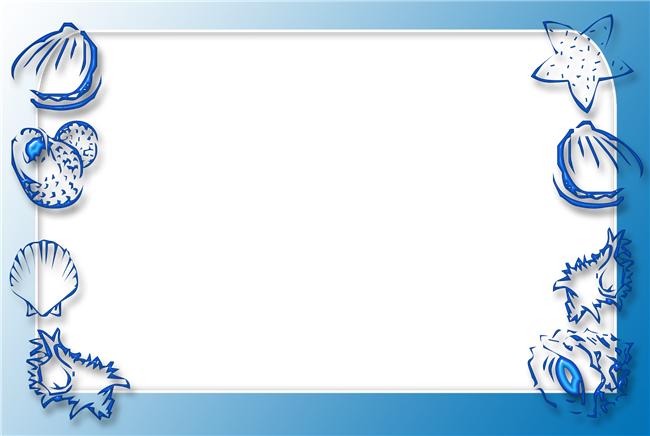 РЫБКА
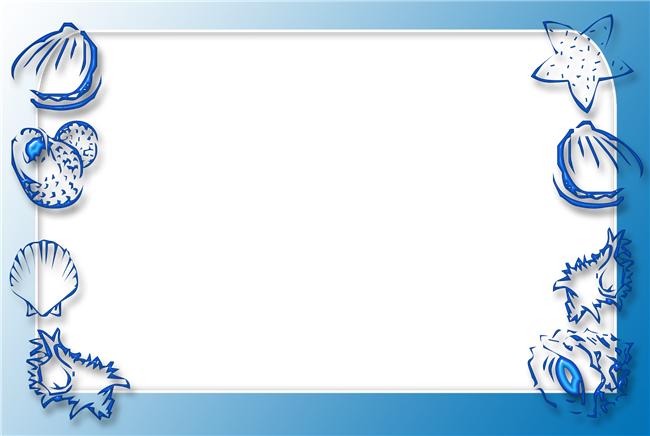 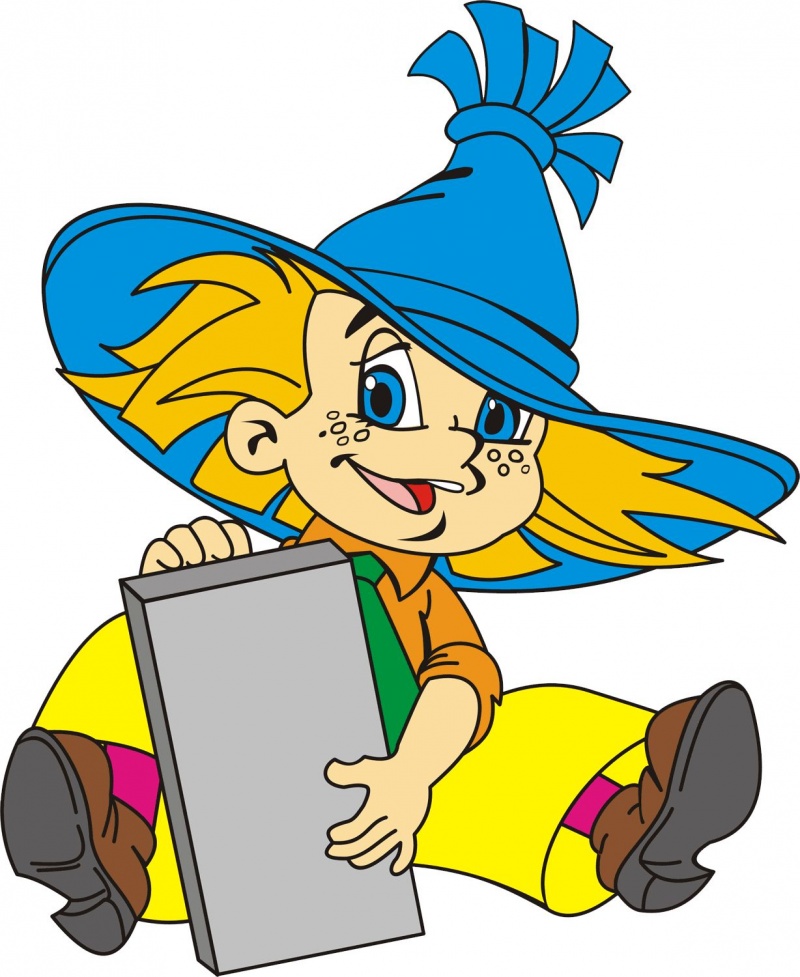 ВИКТОРИНА  

ИНТЕРЕСНАЯ 

ДЕТЯМ ВСЕМ 



ПОЛЕЗНАЯ !